Texas A&M UniversityUS Nuclear Data Program
TAMU NSDD CENTER
 Report 2021

N. Nica
J.C. Hardy
Evaluation of Nuclear Structure and Decay Data OVERVIEW
Scope: 
Promote and accomplish mass-chain nuclear structure data evaluation at Texas A&M University - Cyclotron Institute as regular activity and foresee future developments.
Address gaps in data through targeted experiments
2005-2017: under contract with BNL/NNDC
 67% FTE Mass Chain Evaluation
N. Nica (PI, evaluator), J.C. Hardy (scientific adviser)
2018-2021: NSDD Data Center
FY18: 67% FTE Mass Chain Evaluation
FY19-21: 100% FTE Mass Chain Evaluation
N. Nica (PI, evaluator), J.C. Hardy (retiree, scientific adviser)
Texas A&M - Cyclotron Institute Contributions
Major Direct Contribution to USNDP/NSDD: Nuclear Data Evaluation 
17 publications
Important Contribution to USNDP/NSDD: Precision ICC Measurements  
BrIcc adopted the “Frozen Orbitals” calculations 
93Nb, 103Rh, 125Te, 127Te, 111Cd, 119Sn, 134Cs, 137Ba, 191Os, 193Ir, 197Pt
17 publications
Texas A&M Contribution to Precision Nuclear Data Production: Precision β-γ Measurements (Standard Model, CKM matrix)
T1/2 , Branching Ratios, Efficiency calibration
21 publications
Texas A&M Medical Radioisotopes
67Cu, 99Mo
3 publications
Mass Chain Evaluation: 280 nuclei,  20 A-chains
1. N.Nica, Nuclear Data Sheets for A = 252, Nucl.Data Sheets 106, 813 (2005)
	8 nuclei: 252Cm, 252Bk, 252Cf, 252Es, 252Fm, 252Md, 252No, 252Lr

2. N.Nica, Nuclear Data Sheets for A = 140, Nucl.Data Sheets 108, 1287 (2007)
	16 nuclei: 140Te, 140I, 140Xe, 140Cs, 140Ba, 140La, 140Ce, 140Pr, 140Nd, 140Pm, 140Sm, 140Eu, 140Gd, 140Tb, 140Dy, 140Ho

3. D.Abriola et al., Nuclear Data Sheets for A = 84, Nucl.Data Sheets 110, 2815 (2009)
	1 nucleus:  84Y

4. N.Nica, Nuclear Data Sheets for A = 147, Nucl.Data Sheets 110, 749 (2009)
	16 nuclei: 147Xe, 147Cs, 147Ba, 147La, 147Ce, 147Pr, 147Nd, 147Pm, 147Sm, 147Eu, 147Gd, 147Tb, 147Dy, 147Ho, 147Er, 147Tm

5. N.Nica, Nuclear Data Sheets for A = 97, Nucl.Data Sheets 111, 525 (2010)
	14 nuclei: 97Br, 97Kr, 97Rb, 97Sr, 97Y, 97Zr, 97Nb, 97Mo, 97Tc, 97Ru, 97Rh, 97Pd, 97Ag, 97Cd

6. J.Cameron, J.Chen, B.Singh, N.Nica, Nuclear Data Sheets for A = 37, Nucl.Data Sheets 113, 365 (2012)
	10 nuclei: 37Na, 37Mg, 37Al, 37Si, 37P, 37S, 37Cl, 37Ar, 37K, 37Ca

7. N.Nica, J.Cameron, B.Singh, Nuclear Data Sheets for A = 36, Nucl.Data Sheets 113, 1 (2012)
	10 nuclei: 36Na, 36Mg, 36Al, 36Si, 36P, 36S, 36Cl, 36Ar, 36K, 36Ca

8. N.Nica, B.Singh, Nuclear Data Sheets for A = 34, Nucl.Data Sheets 113, 1563 (2012)
	11 nuclei: 34Ne, 34Na, 34Mg, 34Al, 34Si, 34P, 34S, 34Cl, 34Ar, 34K, 34Ca 

9. B.Singh, N.Nica, Nuclear Data Sheets for A = 77, Nucl.Data Sheets 113, 1115 (2012)
	12 nuclei: 77Ni, 77Cu, 77Zn, 77Ga, 77Ge, 77As, 77Se, 77Br, 77Kr, 77Rb, 77Sr, 77Y

10. N.Nica, Nuclear Data Sheets for A = 148, Nucl.Data Sheets 117, 1 (2014)
	16 nuclei: 148Xe, 148Cs, 148Ba, 148La, 148Ce, 148Pr, 148Nd, 148Pm, 148Sm, 148Eu, 148Gd, 148Tb, 148Dy, 148Ho, 148Er, 148Tm

11. N.Nica, Nuclear Data Sheets for A = 141, Nucl.Data Sheets 122, 1 (2014)
	16 nuclei: 141Te, 141I, 141Xe, 141Cs, 141Ba, 141La, 141Ce, 141Pr, 141Nd, 141Pm, 141Sm, 141Eu, 141Gd, 141Tb, 141Dy, 141Ho

12. N.Nica, Nuclear Data Sheets for A = 157, Nucl.Data Sheets 132, 1 (2016)
	15 nuclei: 157Nd, 157Pm, 157Sm, 157Eu, 157Gd, 157Tb, 157Dy, 157Ho, 157Er, 157Tm, 157Yb, 157Lu, 157Hf, 157Ta, 157W

13. N.Nica, Nuclear Data Sheets for A = 158, Nucl.Data Sheets 141, 1 (2017)
	15 nuclei: 158Nd, 158Pm, 158Sm, 158Eu, 158Gd, 158Tb, 158Dy, 158Ho, 158Er, 158Tm, 158Yb, 158Lu, 158Hf, 158Ta, 158W

14. N.Nica, Nuclear Data Sheets for A = 140, Nucl.Data Sheets –  Nucl.Data Sheets 154, 1 (2018)
	17 nuclei: 140Sb, 140Te, 140I, 140Xe, 140Cs, 140Ba, 140La, 140Ce, 140Pr, 140Nd, 140Pm, 140Sm, 140Eu, 140Gd, 140Tb, 140Dy, 140Ho

15. N.Nica, A =155, Nuclear Data Sheets for A = 155,  Nucl.Data Sheets 160, 1 (2019)
	16 nuclei:  155Ce,  155Pr,  155Nd,  155Pm,  155Sm,  155Eu,  155Gd,  155Tb,  155Dy,  155Ho,  155Er,  155Tm,  155Yb,  155Lu,  155Hf,  155Ta

16. N.Nica, A =153, Nuclear Data Sheets for A = 153,  Nucl.Data Sheets 170, 1 (2020) 
	16 nuclei: 153La, 153Ce, 153Pr,  153Nd, 153Pm, 153Sm, 153Eu, 153Gd, 153Tb, 153Dy, 153Ho, 153Er, 153Tm, 153Yb, 153Lu, 153Hf
17. N.Nica, A =160, Nuclear Data Sheets for A = 160,  Nucl.Data Sheets 176, 1 (2021)
	17 nuclei: 160Pr, 160Nd, 160Pm, 160Sm, 160Eu, 160Gd, 160Tb, 160Dy, 160Ho, 160Er, 160Tm, 160Yb, 160Lu, 160Hf, 160Ta, 160W, 160Re
Mass Chain Evaluation: 280 nuclei,  20 A-chains
16. N.Nica, A =153, Nuclear Data Sheets for A = 153,  Nucl.Data Sheets 170, 1 (2020) 
	16 nuclei: 153La, 153Ce, 153Pr,  153Nd, 153Pm, 153Sm, 153Eu, 153Gd, 153Tb, 153Dy, 153Ho, 153Er, 153Tm, 153Yb, 153Lu, 153Hf
17. N.Nica, A =160, Nuclear Data Sheets for A = 160,  Nucl.Data Sheets 176, 1 (2021)
	17 nuclei: 160Pr, 160Nd, 160Pm, 160Sm, 160Eu, 160Gd, 160Tb, 160Dy, 160Ho, 160Er, 160Tm, 160Yb, 160Lu, 160Hf, 160Ta, 160W, 160Re
18. N.Nica, Nuclear Data Sheets for A = 147 –  submitted to NNDC (FY19) , after review (with evaluator)
	16 nuclei: 147Xe, 147Cs, 147Ba, 147La, 147Ce, 147Pr, 147Nd, (147Pm Balraj Singh), 147Sm, 147Eu, 147Gd, 147Tb, 147Dy, 147Ho, 147Er, 147Tm
19. N.Nica, Nuclear Data Sheets for A = 141 – submitted to NNDC (FY20), after review (with evaluator)
17 nuclei:  141Sb, 141Te, 141I, 141Xe, 141Cs, 141Ba, 141La, 141Ce, 141Pr, 141Nd, 141Pm, 141Sm, 141Eu, 141Gd, 141Tb, 141Dy, 141Ho
20. N.Nica, Nuclear Data Sheets for A = 162 – submitted to NNDC (FY21), with reviewer
17 nuclei: 162Nd, 162Pm, 162Sm, 162Eu, 162Gd, 162Tb, 162Dy, 162Ho, 162Er, 162Tm, 162Yb, 162Lu, 162Hf, 162Ta, 162W, 162Re, 162Os 
21. N.Nica, Nuclear Data Sheets for A = 154 – in progress (FY22)
17 nuclei: 154Ba, 154La, 154Ce, 154Pr, 154Nd,  154Pm, 154Sm, 154Eu, 154Gd, 154Tb, 154Dy, 154Ho, 154Er, 154Tm, 154Yb,  154Lu,  154Hf
280 nuclei,  20 A-chains
17 publications
280 nuclei,  20 A-chains
17 publications
SIZE IS LARGE!
VERY COMPLX
1 A-chain/FY
Texas A&M - Cyclotron Institute
ICC Precision Measurements	
Published 93mNb ICC (PRC)
Last ICC measurement in the series of 10 
Completed 10 ICC measurements 

Hole FO calculations adopted by USNDP, NSDD, DDEP

Search for cases to extend the (93-197) A-number interval 
198mAu, 115.2 -keV M4, multiple IT γ , T1/2=2.3 d: Very difficult K; Doable L
58mCo,   24.9-keV M4, single IT γ , T1/2=9.1 h:         Doable K
Texas A&M - Cyclotron Institute
β-γ Precision Measurements
	- New precise half-life measurement for the superallowed β+ emitter 30P, 
	(Oct 2021)
Analysis in progress
	 
Medical Isotopes, K500 Cyclotron - MARS 
	- 67Cu“A novel approach to medical radioisotope production using inverse kinematics”, 
Published in EPJ Web of Conferences 252, 08002 (2021) 
 
- 99Mo“Enhanced production of 99Mo in inverse kinematics heavy ion reactions”, 
Published in EPJ Web of Conferences 252, 08003 (2021)
Texas A&M - Cyclotron Institute, FY2021:
15. N.Nica, Nuclear Data Sheets for A =153, Nucl.Data Sheets (2020) (Dec) FY2018
	17 nuclei: 153Ba, 153La, 153Ce, 153Pr,  153Nd, 153Pm, 153Sm, 153Eu, 153Gd, 153Tb, 153Dy, 		153Ho, 153Er, 153Tm, 153Yb, 153Lu, 153Hf

16. N.Nica, Nuclear Data Sheets for A = 160,  Nucl.Data Sheets 176, 1 (2021) FY2017
	17 nuclei: 160Pr, 160Nd, 160Pm, 160Sm, 160Eu, 160Gd, 160Tb, 160Dy, 160Ho, 160Er, 160Tm, 		160Yb, 160Lu, 160Hf, 160Ta, 160W, 160Re

Review: A = 245, Review of full mass chain evaluation 	
	9 nuclei: 245U, 245Pu, 245Am, 245Cm, 245Bk, 245Cf, 245Es, 245Fm, 245Nd 			

18. N.Nica, A = 147 –  After review work, FY2019
	16 nuclei: 147I, 147Xe, 147Cs, 147Ba, 147La, 147Ce, 147Pr, 147Nd, (147Pm-NO), 147Sm, 			147Eu, 147Gd, 147Tb, 147Dy, 147Ho, 147Er, 147Tm
20. N.Nica, Nuclear Data Sheets for A = 162 – Submitted to NNDC, FY2021
17 nuclei: 162Nd, 162Pm, 162Sm, 162Eu, 162Gd, 162Tb, 162Dy, 162Ho, 162Er, 162Tm, 162Yb, 162Lu, 162Hf, 162Ta, 162W, 162Re, 162Os
Texas A&M - Cyclotron Institute, FY2019Mass chain evaluations: Statistics
Mass chains: Review, Updates & Editorial
Mass Chain A153: FY2018
Mass Chain A160: FY2016
Texas A&M - Cyclotron Institute, FY2021Publications
Publications USNDP 2021 N. Nica TAMU
Nucl.Data Sheets  170, 1 (2020) 
	N.Nica
	Nuclear Data Sheets for A=153

Nucl.Data Sheets  176, 1 (2020) 
	N.Nica
	Nuclear Data Sheets for A=160

EPJ Web of Conferences 252, 08001 (2021)
	Ninel Nica
	“Texas A&M US Nuclear Data Program”

EPJ Web of Conferences 252, 08002 (2021) 
	Márcia Regina Dias Rodrigues, Victor E. Iacob, Ninel Nica, Brian Roeder, Gabriel Tabacaru, Kang Wang, Meixiang Yu, 	Paulo Zanotti-Fregonara, Justin Mabiala, Jedidiah Romo, Georgios A. Souliotis and Aldo Bonasera, 
	“A novel approach to medical radioisotope production using inverse kinematics”, 

EPJ Web of Conferences 252, 08003 (2021)
	Justin Mabiala, Marcia R. D. Rodrigues, Georgios A. Souliotis, Victor E. Iacob, Ninel Nica, Brian Roeder, Gabriel Tabacaru, 	Kang Wang, Jedidiah Romo, Dustin Scriven, Nolan Tenpas and Aldo Bonasera
	“Enhanced production of 99Mo in inverse kinematics heavy ion reactions”
Texas A&M - Cyclotron Institute, FY2021Conferences
Conferences USNDP 2021 N. Nica TAMU
N. Nica, “TAMU NSDD Evaluation Center Report 2021”, 24th Technical Meeting of the NSDD network, IAEA Vienna, May 25, 2021

N. Nica, “Texas A&M US Nuclear DATA Program @HINPw6”, Hellenic Institute of Nuclear Physics Workshop (HINPw6), organized by National and Kapodistrian University of Athens, May 14-16, 2021

N. Nica, “About difficult evaluation decisions-a case study”, ENSDF 2021 Meeting, Apr 29, 2021, Brookhaven National Laboratory, Upton, NY, USA

N. Nica, “Texas A&M US Nuclear DATA Program”, DOE Nuclear Data Program Manager's Inspection at the Texas A&M University Nuclear Data Evaluation Center, Mar 24, 2021, TAMU Cyclotron Institute, College Station, TX, USA

N. Nica, “Texas A&M US Nuclear DATA Program“, Virtual Joint Nuclear and Astrophysics Seminar, Feb 26, 2021, TAMU Cyclotron Institute, College Station, TX, USA

N. Nica, “Texas A&M Evaluation Center Report”, Nuclear Data Week 2020, USDNP Meeting, Dec 1-4, 2020, Brookhaven National Laboratory, Upton, NY, USA

N. Nica, “Precision Internal Conversion Coefficients Measurements Follow-up”, Nuclear Data Week 2020, USDNP Meeting, Dec 1-4, 2020, Brookhaven National Laboratory, Upton, NY, USA
Texas A&M - Cyclotron Institute FY 2022
A-chain evaluation FTE: 100% 
A=154 full mass chain evaluation
Review 
(Xundl) 
3 big A-chains in the publication pipe!
A=147 with evaluator
A=141 with evaluator
A=162 with reviwer
A-Chain Evaluation Responsibility@Texas A&M University
Responsibility:
	140, 141, 147, 148, 153, 154, 155, 157, 158, 160, 162
Status: 
160 (May 2021)
153 (Aug 2020)
155 (Oct-2019)
140 (Nov 2018)
158 (Feb 2017)
157 (Dec 2015)
147 (Nov-2021 – with evaluator)
141 (Sept 2020 – with evaluator)
162 (Mar 2007 – in reviewer) 
FY2022: 154 (May 2008) 
FY2023: 148 (Oct 2013)
OBS.: 162 and 154 are NOT TAMU RESPONSABILITY
Texas A&M Nuclear Data Program under DOE Grant and NSDD Data Center
Promoting Scientific Research Programs related to data evaluation:
Possible Follow-up of ICC Measurements (?)
Precise half-life measurement for the superallowed β+ emitter 30P
Medial Isotopes Production Tests
Promoting original research ideas from reevaluating existing data !
Texas A&M Evaluation CenterStrategic Priorities
Continuing ENSDF Mass Chain Evaluation (1 FTE)
	First Strategic Priority according to the Mission Statement. 
	All other priorities will be strictly subordinated to this purpose
Produce experimental nuclear data to aid data evaluation
	Precision Internal Conversion Coefficients Measurements at Cyclotron 	Institute, Texas A&M University to give USDNP the best approach for 	ENSDF ICC-calculated values (concluding cases pending on conditions)
Produce very precise experimental data for testing Standard Model	Precision T1/2 and BR Measurements at MARS spectrometer of 	Cyclotron Institute, Texas A&M University
Experimental studies of Medical Isotopes 
	Invers kinematics methodology, Cyclotron Institute, Texas A&M 	University 
Reevaluation of data procedures for basic science and data evaluation
	Level scheme re-concept based on Repeatability, a newly revealed 	experimental data evidence
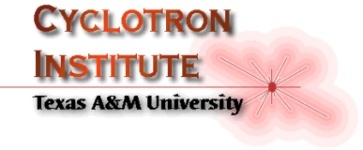 Texas A&M Evaluation Center:Data Evaluation Station at Cyclotron Radioactive Ion Beam Facility to assist experiments and pre-evaluate data
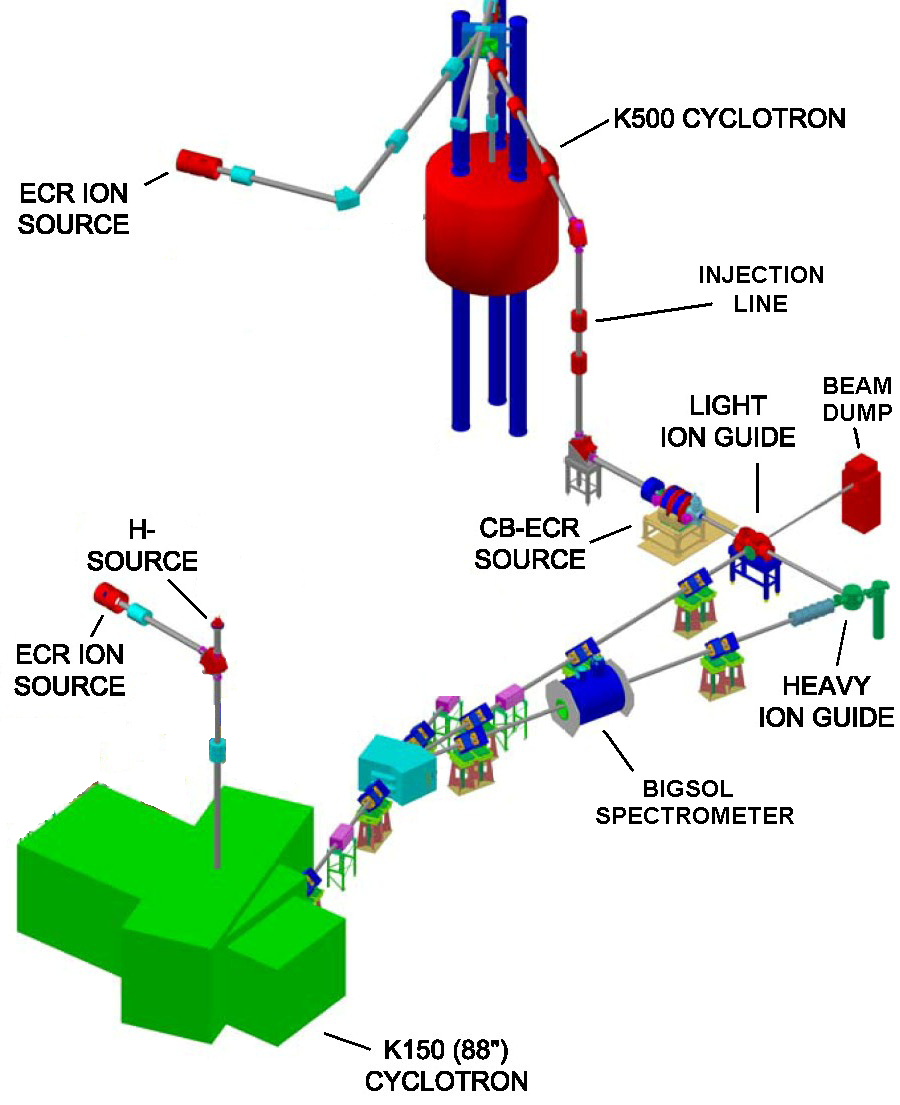 Focus on the Light-Ion Guide (LIG), the Heavy Ion Guide (HIG) and the Charge-Breeding Electron-Cyclotron-Resonance ion source (CB-ECRIS).
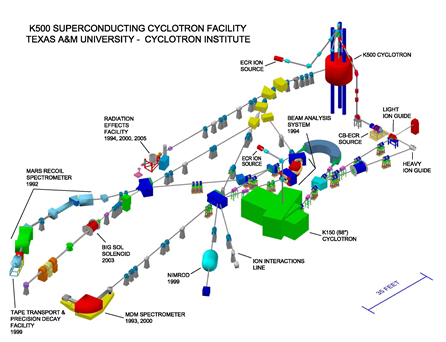 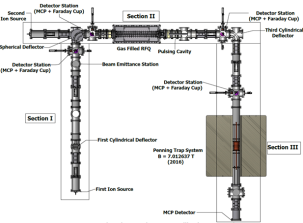 TAMUTRAP